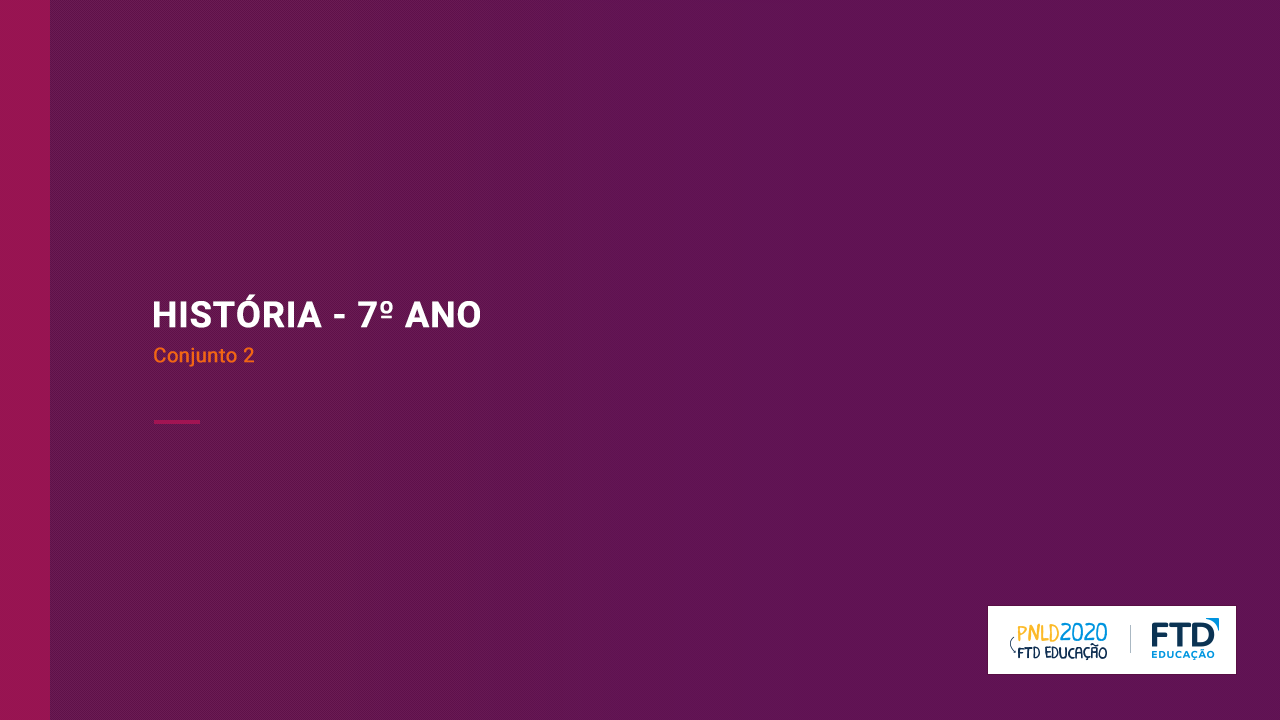 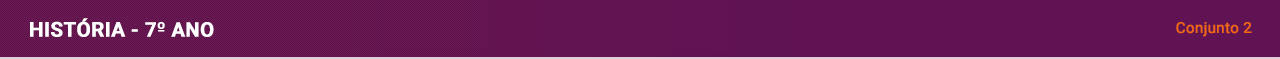 Renascimento e Reforma
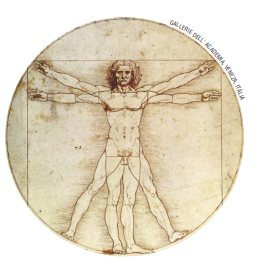 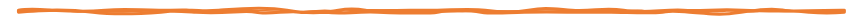 • 1400 a 1600: grandes transformações na Europa: a arte, a educação, a ciência e a religião se renovam.
• Humanismo e Renascimento: retomada das ideias da antiguidade greco-romana.
• A Reforma Protestante e a Contrarreforma.
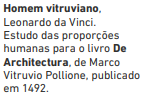 2
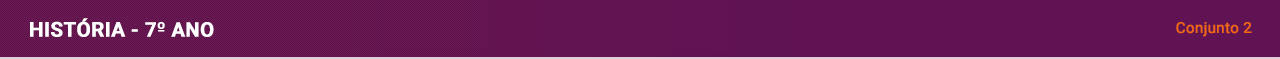 Humanismo
3
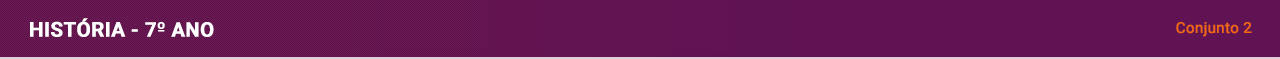 Renascimento
Movimento de renovação artística e cultural atrelado a Humanismo.
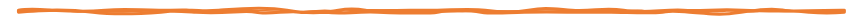 Península Itálica (Florença), Países Baixos (Bélgica e Holanda) e atual Alemanha.
• Revalorização do pensamento greco-romano.
• Favorecido pelo enriquecimento da burguesia.
• Crítica ao pensamento religioso medieval.
• Antropocentrismo e racionalismo, em oposição ao teocentrismo.
4
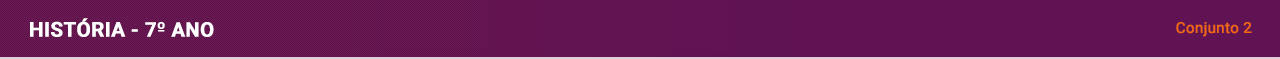 A Ciência renascentista
Surge a imprensa com 
Gutemberg (meados do séc. XV)
5
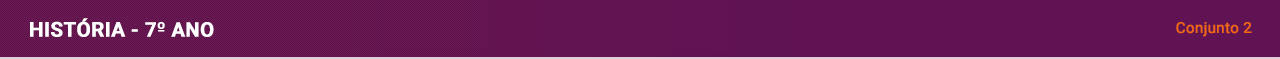 A Arte do Renascimento
6
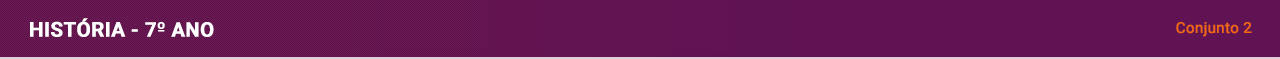 Reforma Protestante
7
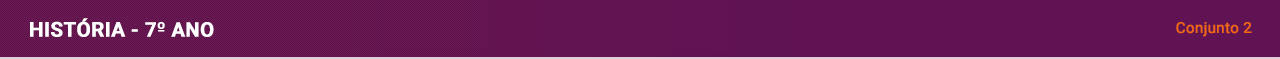 Contrarreforma
8